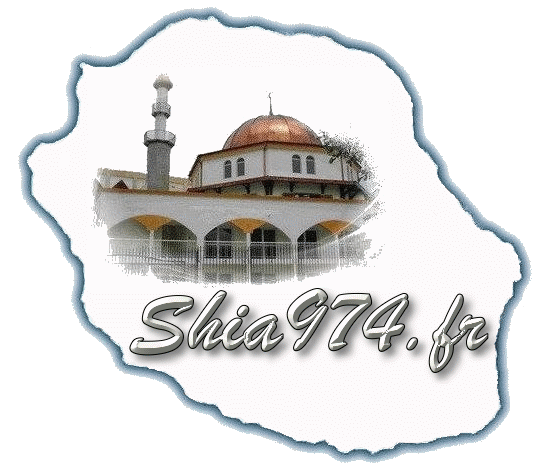 QUIZ SUR SAYYIDA 
FATIMA AHS
1
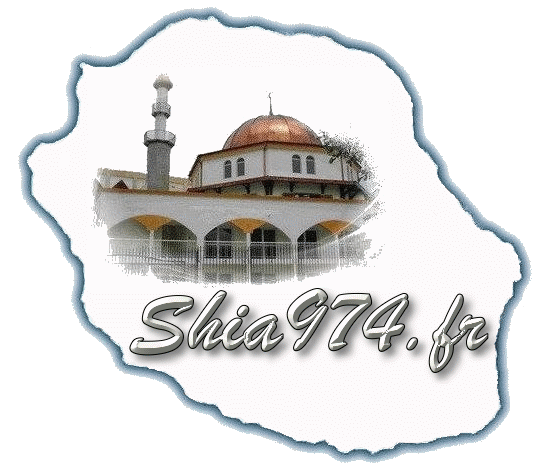 1 – Zahra (ahs) était également nommée Siddiqah.  Vrai ou faux?
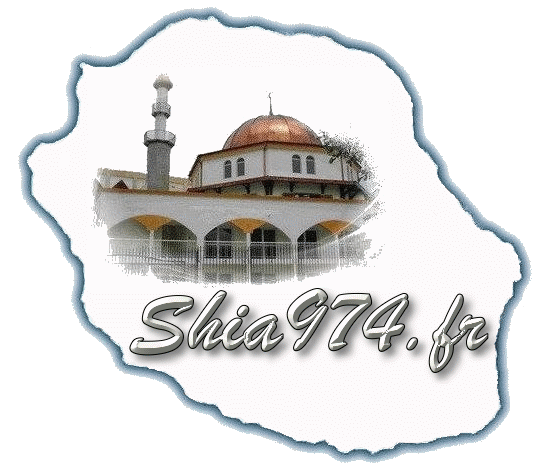 Vrai, et ce nom était aussi parmi les noms de Bibi Maryam (ahs)
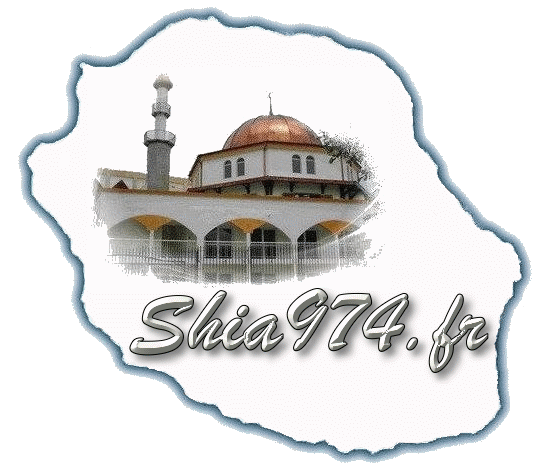 2 – Quel âge avait Zahra (ahs) lorsqu’elle quitta ce monde ?
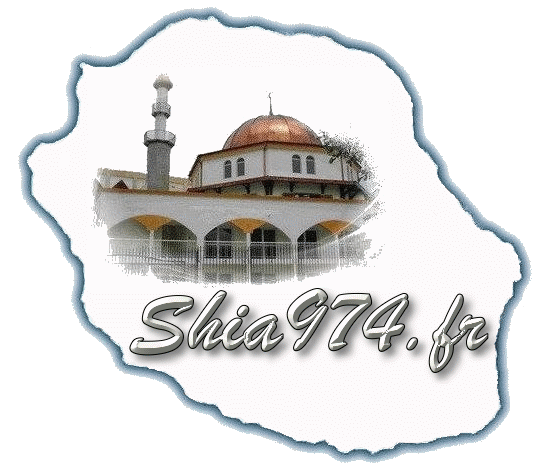 La majorité des hadiths disent qu’elle est décédée à l’âge de dix-huit ans
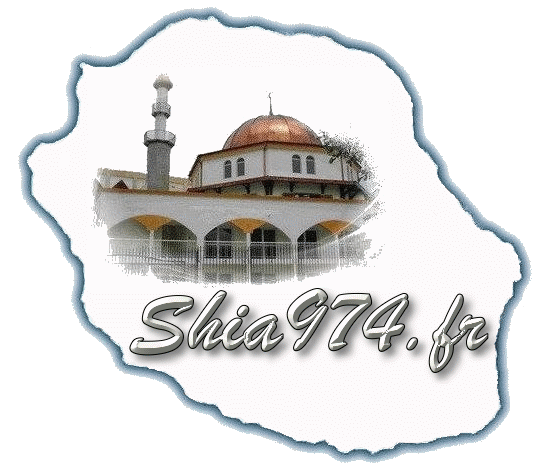 3 – Pourquoi Zahrah (as) était également nommée AT-TAHIRAH ?
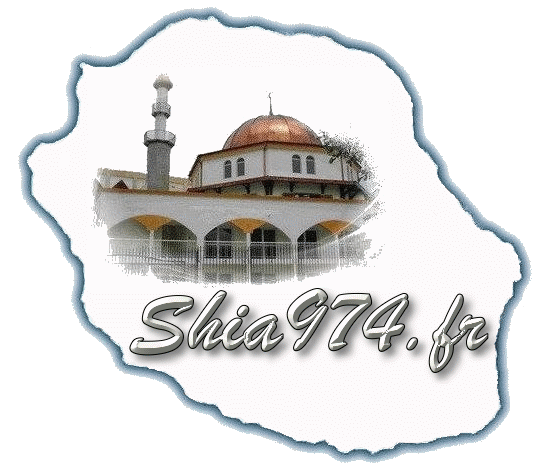 Parce que l’Ayyate-e-Tat’hir était descendu pour elle et les membres de sa famille
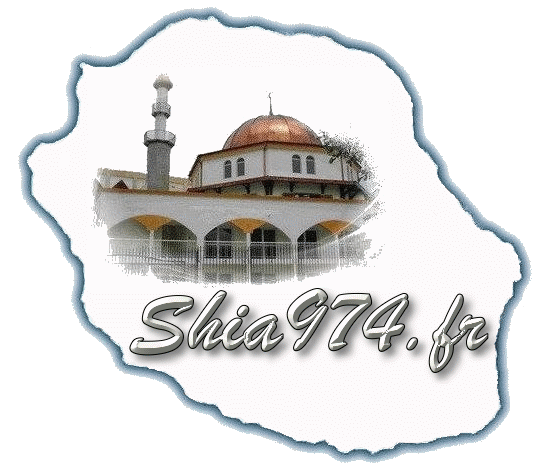 4 – Que veut dire le mot « Mous’haf » ?
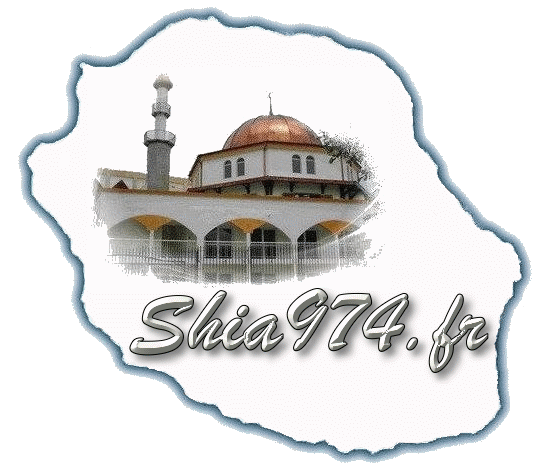 Mous’ haf veut dire « Souhf » ou volume des papiers.
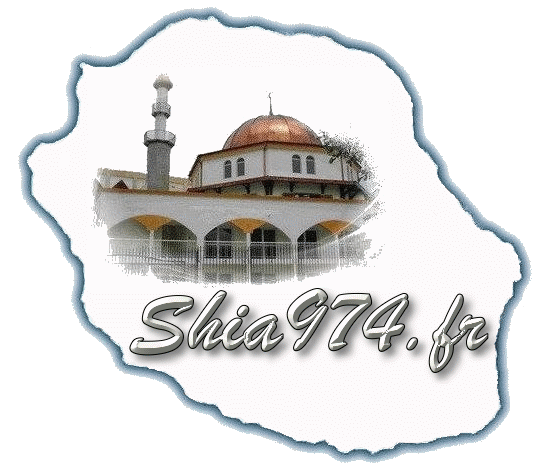 5 – Est-ce que Mous’haf de Fatema (ahs) était un autre extrait du Saint-Coran ?
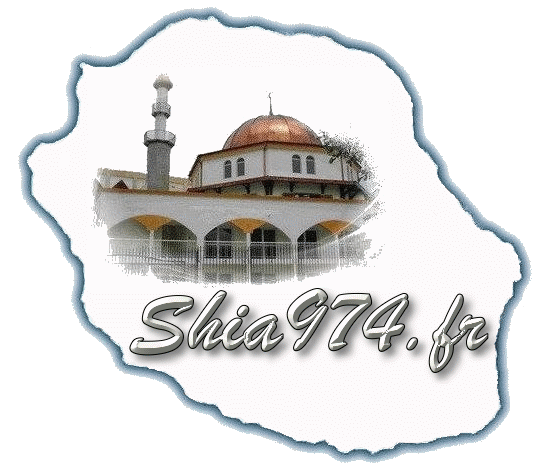 Non, mais c’ était du volume qu’elle écrivait suivant ce qu’elle entendait dans la maison du Prophète saw
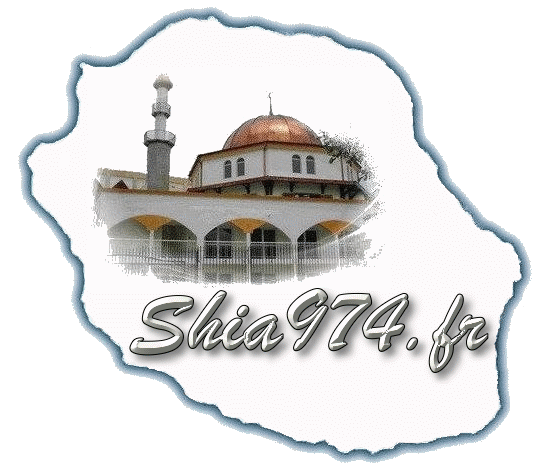 6 – Que veut dire le mot AZ-ZAHRA?
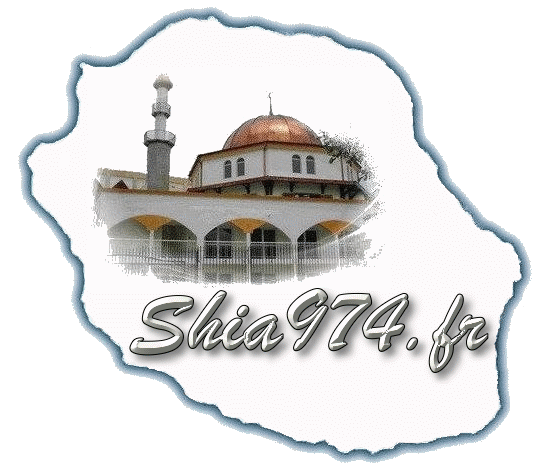 Az-Zahra veut dire lumineuse et rayonnante.
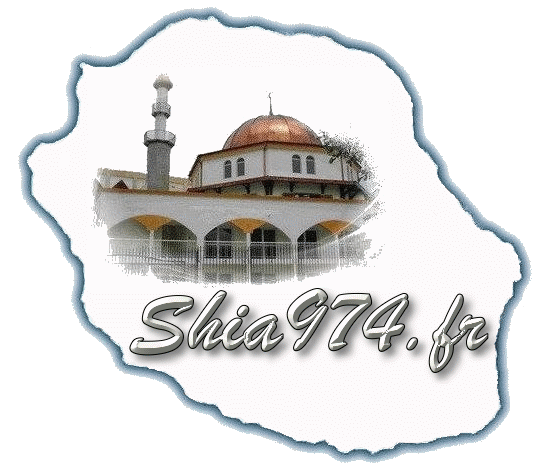 7 – Qui est l’ auteur du livre « FATEMA EST FATEMA (as) »?
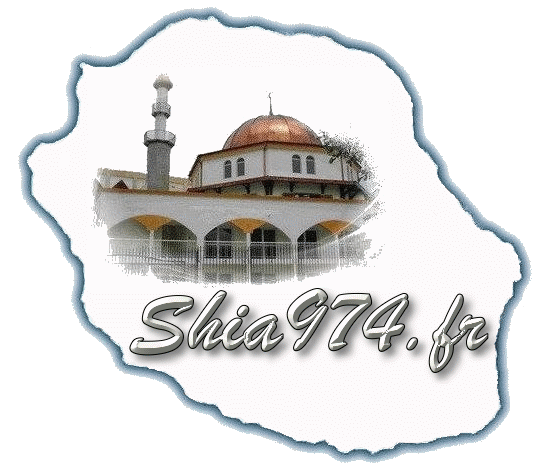 Le docteur Ali SHARIYATI.
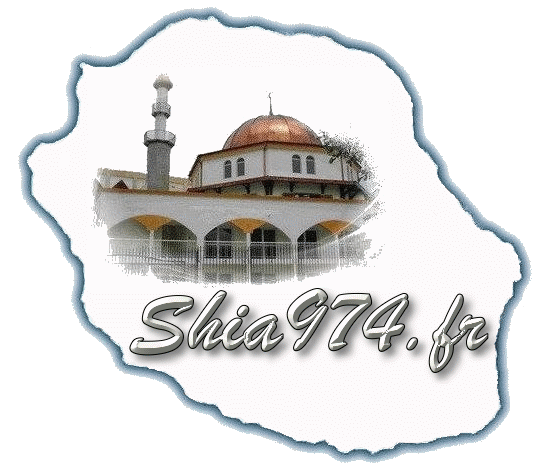 8 – Qui a dit « Je n’ ai jamais vu quelqu’un doté d’une ressemblance frappante au Prophète (saw) comme Fatema (ahs)?
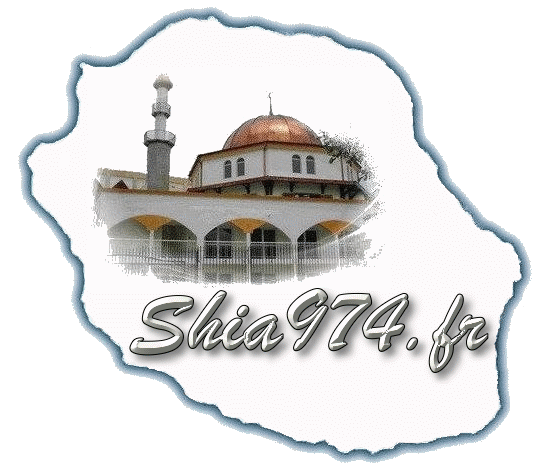 Aïsha binte ABOU BAKR.
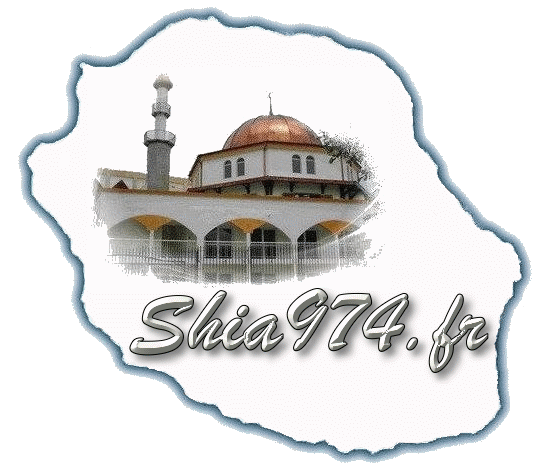 9 – Comment avait répondu le prophète (saw) : « Qui tu aimes le plus des gens de ta famille ? »
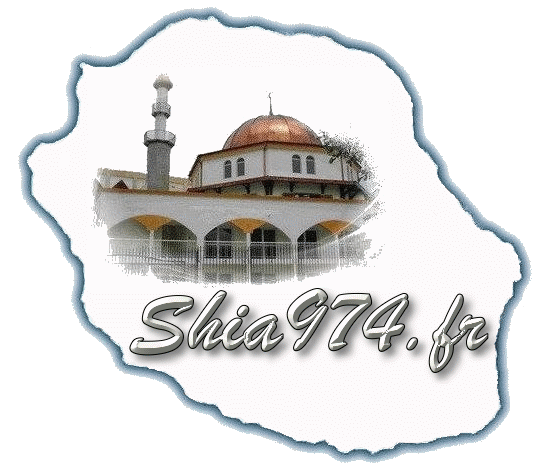 Il a dit : « Fatema (ahs) ».
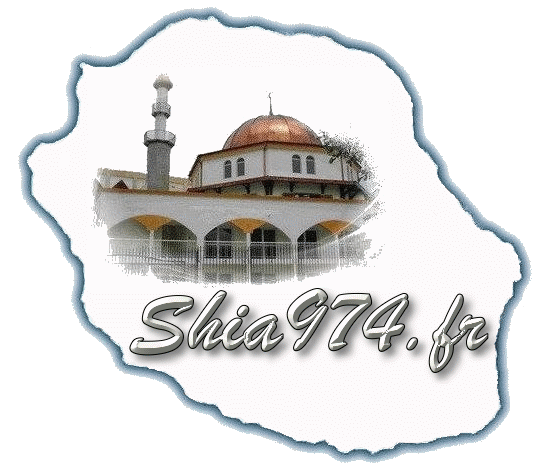 10 – Fatema (ahs) a émigré en Ethiopie. Vrai ou faux?
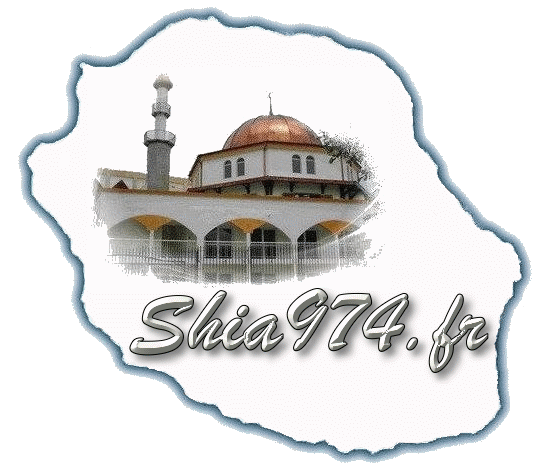 Faux, elle n’a émigré qu’à Médine.